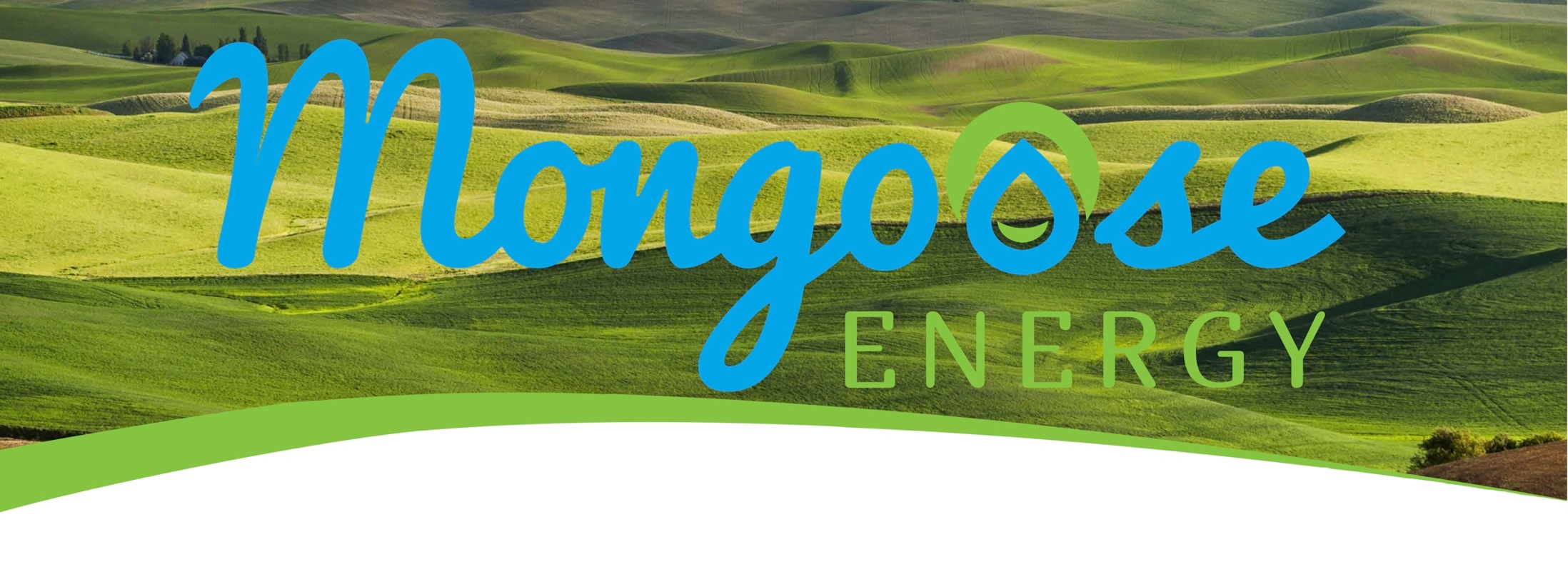 Die Zukunft der erneuerbaren Energieträger in GB
 Jan-Willem Bode			4. März 2016
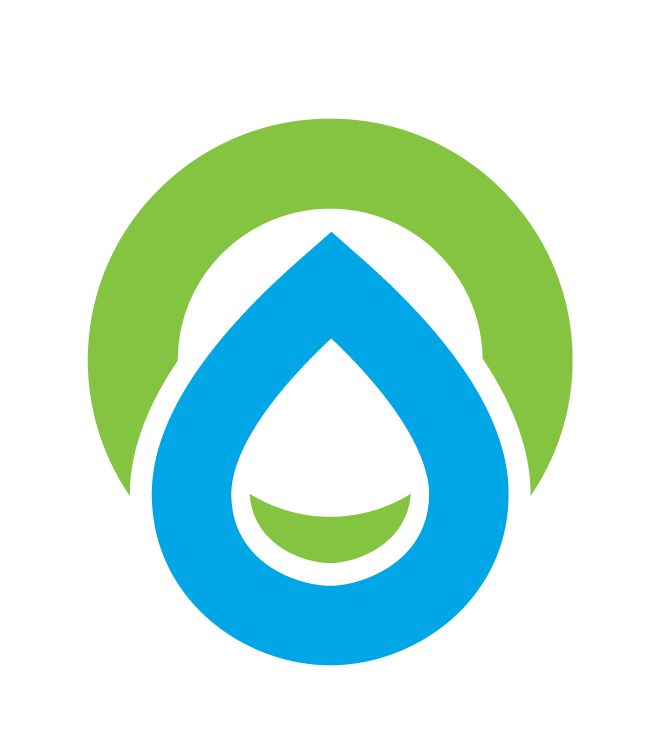 20 Minuten
Mongoose Energy

Die Zukunft der enerneuerbaren Energieträger
Solare Netzparität?
Gemeinschaftsenergie vs gewöhnliche Energie
Günstiges Kapital?
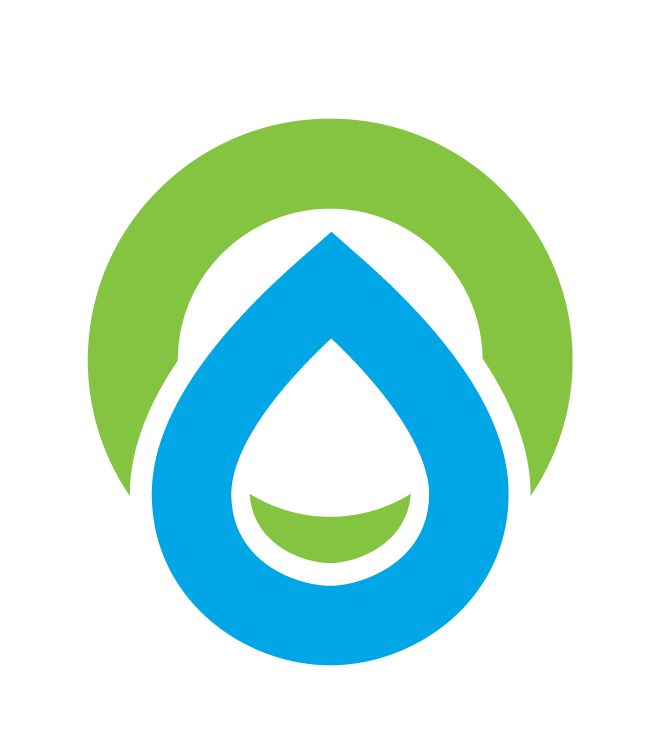 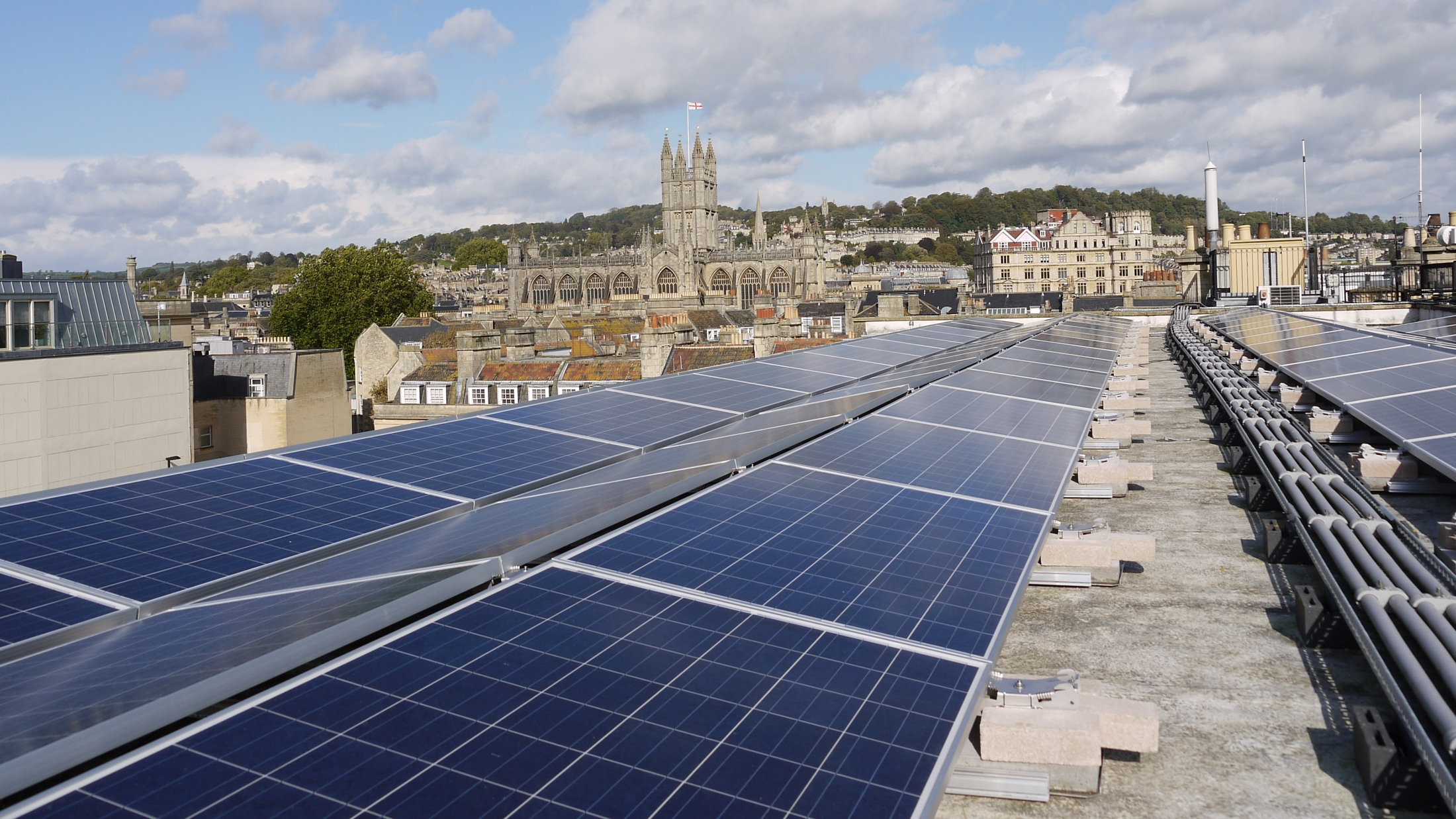 Verwandlung der Eigentumsverhältnisse im Energiesektor
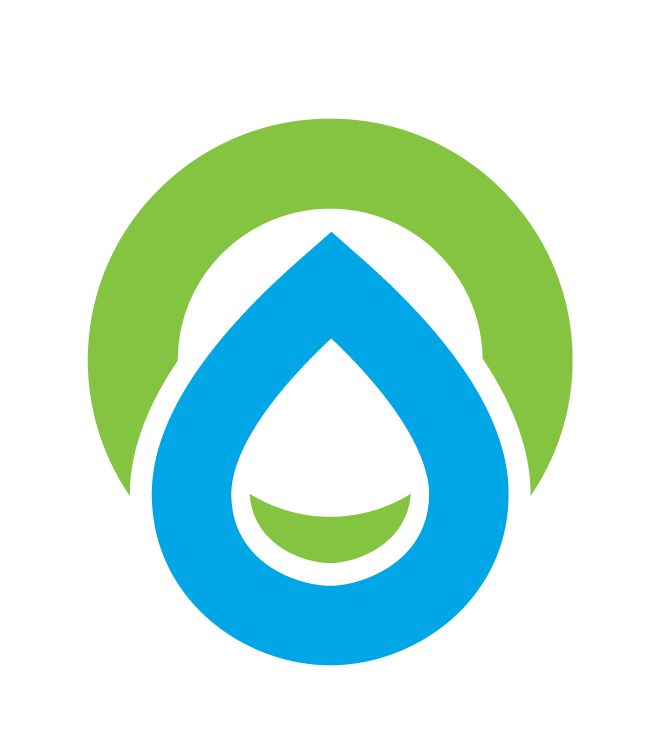 Eigentum und Steuerung
Gemeindschaft
Kooperative
(stets >50%)
Investoren
Mitarbeiter
Mongoose Energy Ltd
Versorgung
Erzeugung
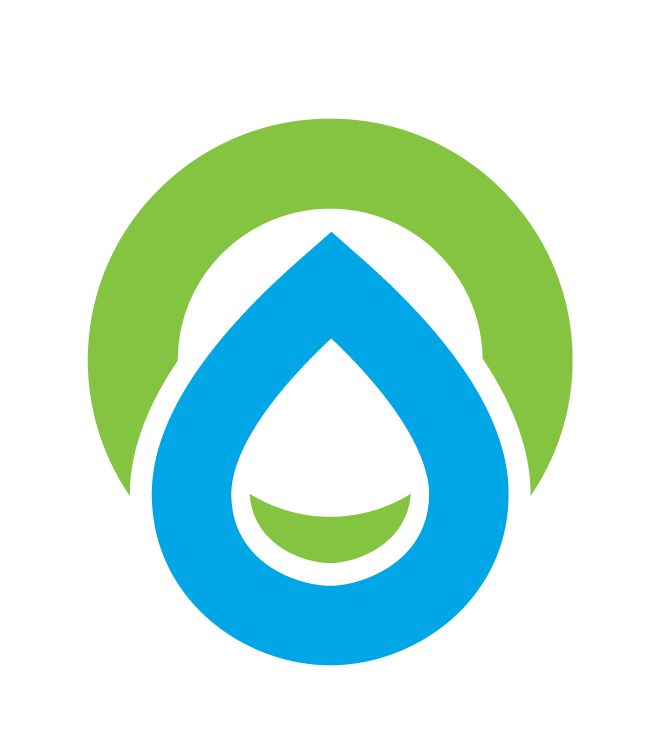 Mongoose Board
Independent chair: Sir Ed Davey

3 non-execs from co-op (elected by members)

1 non-exec employee representative

2 non-execs from the investors

3 executive directors
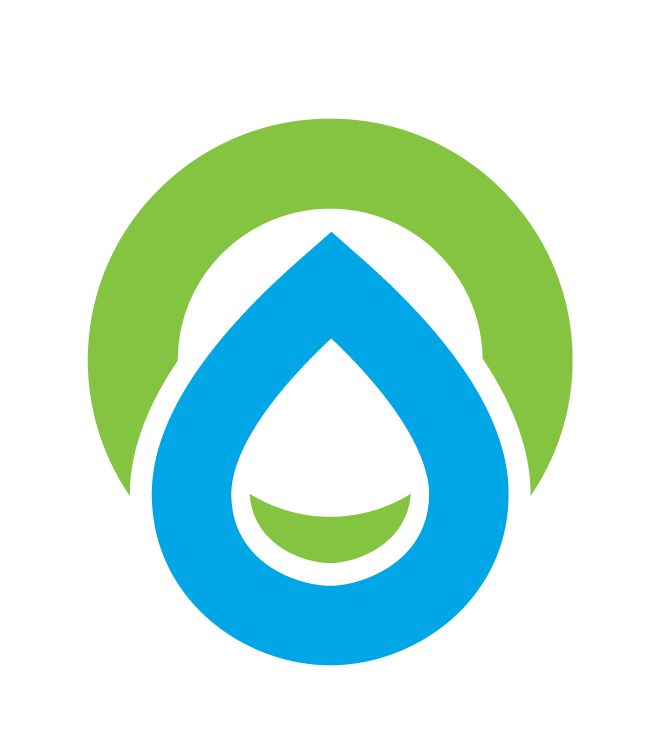 Der Kern: Gemeinschaftsgruppen
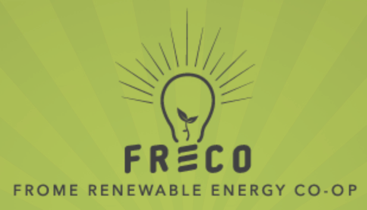 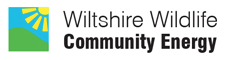 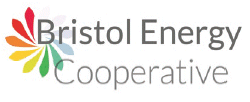 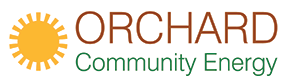 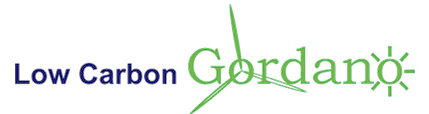 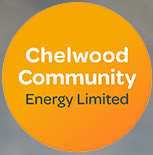 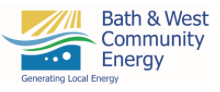 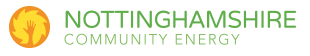 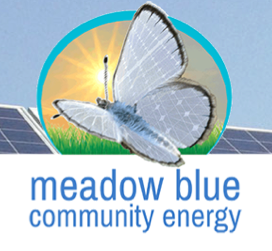 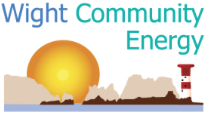 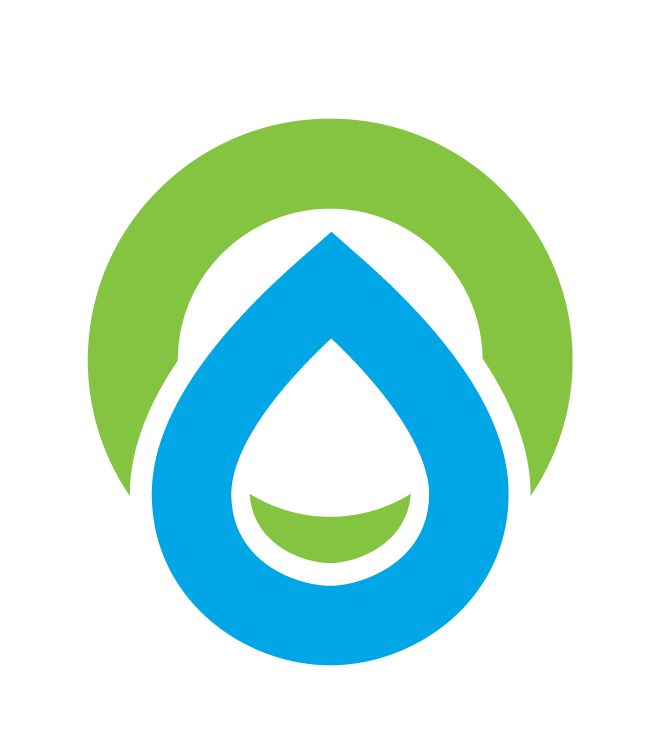 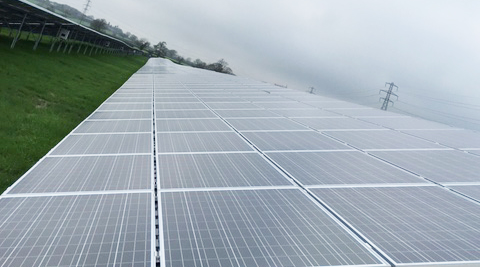 Erzeugung
Verwaltete Vermögen: £40m
VV bis Ende Juni: £80m
Nächstes Jahr geplant: £110m
Bodenmontage Solarsysteme
Offshore Windsysteme
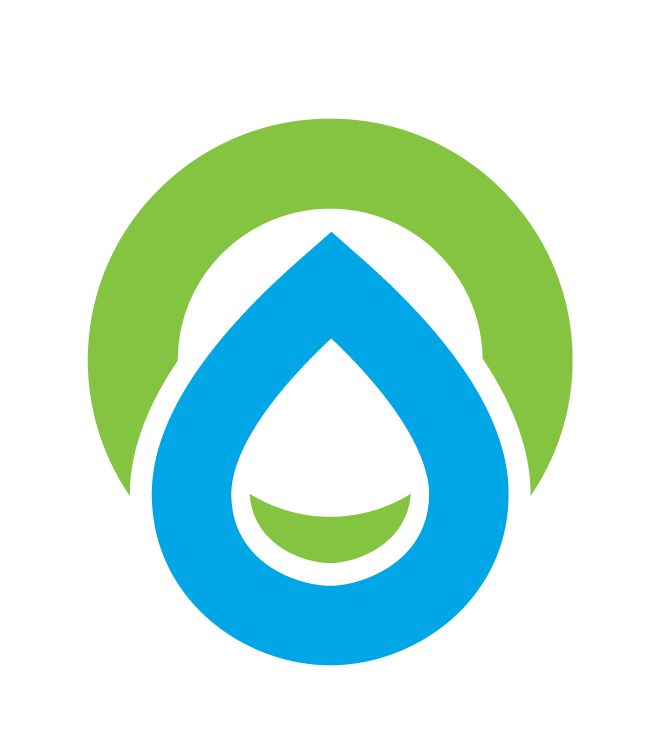 Erzeugung
Mongoose verwaltet die Projekte und leitet das Geschäftsbüro für die bencoms
Sicherstellung der Auszahlung an Investoren wird als Priorität gesehen
Erfolgsbilanz: BWCE, LCG  und WWCE haben 7% seit Anfang ausgezahlt
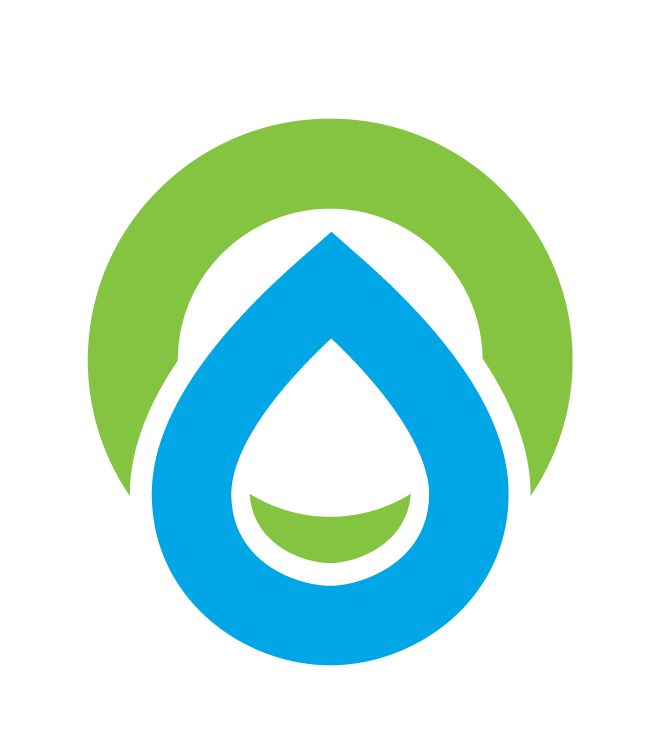 Frome Renewable Energy Co-op
Erstes Aktienangebot Mai 2015
£280,000 in 4 Tagen gesammelt
200kw solare PV installiert
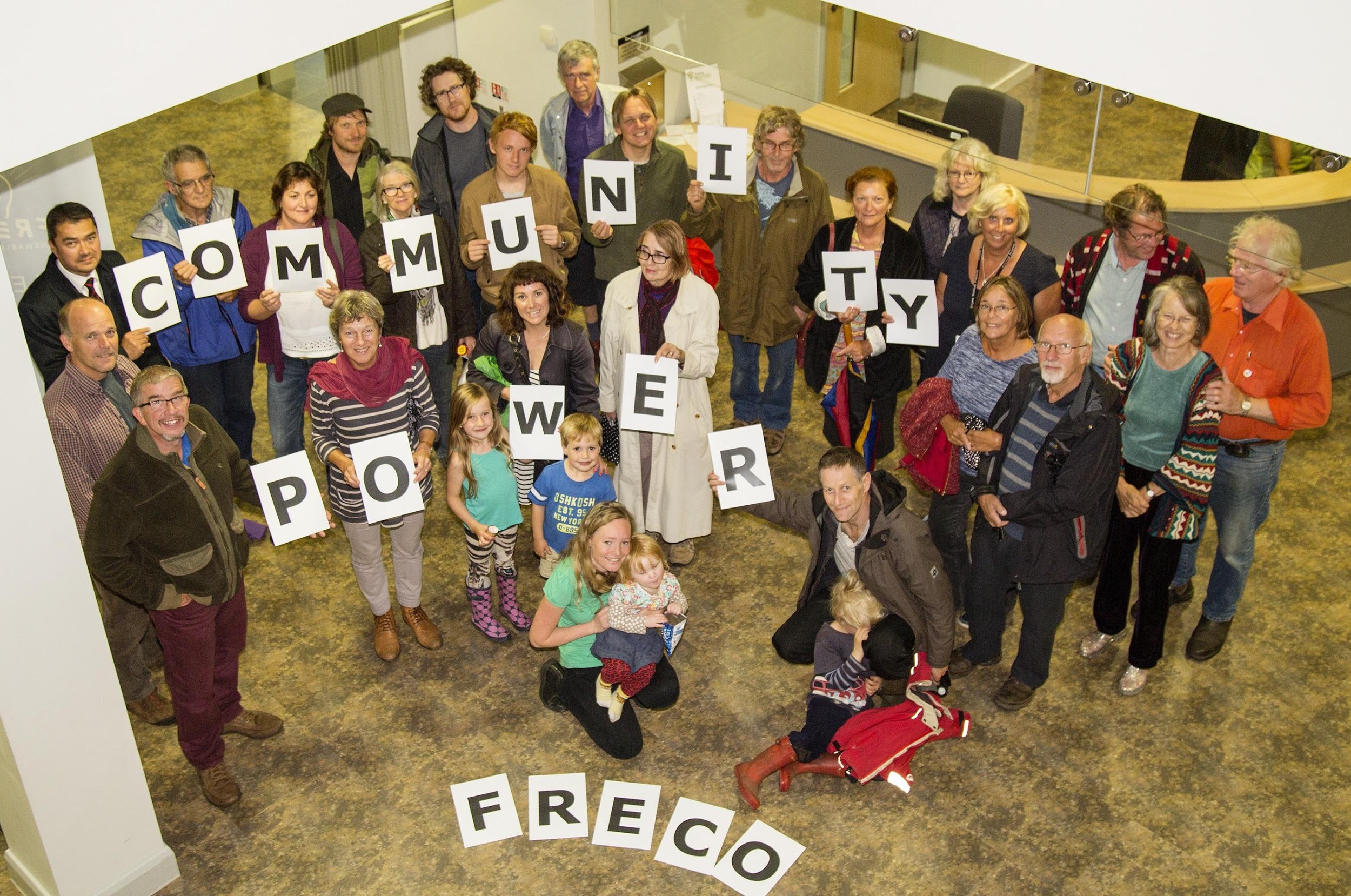 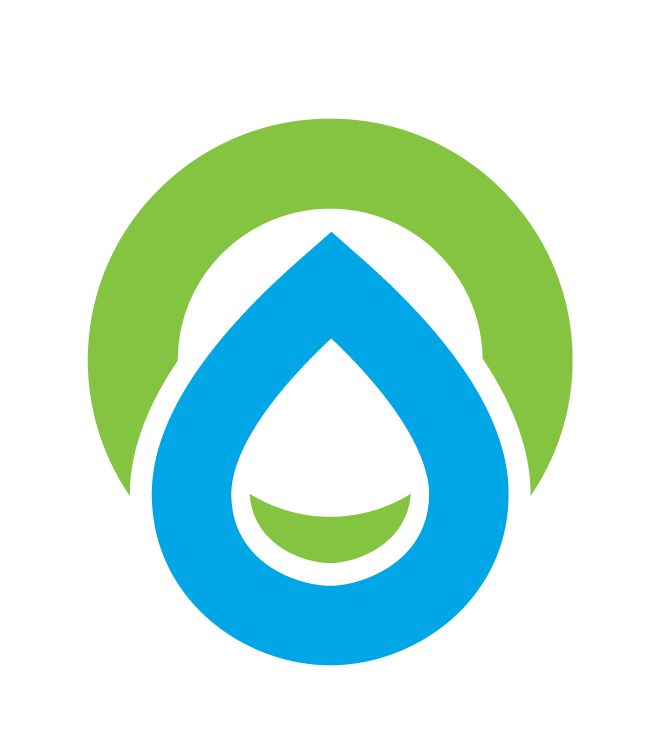 Versorgung
Start einer Energieverorgungsgeschäft  schon vorbereitet 
Starttermin ca. Ende 2016
Enge Zusammenarbeit mit Gemeinschaftsgruppen um eine einfache, transparente und faire Lösung 
Mehrheit an Vorteile →  Gemeinschaft
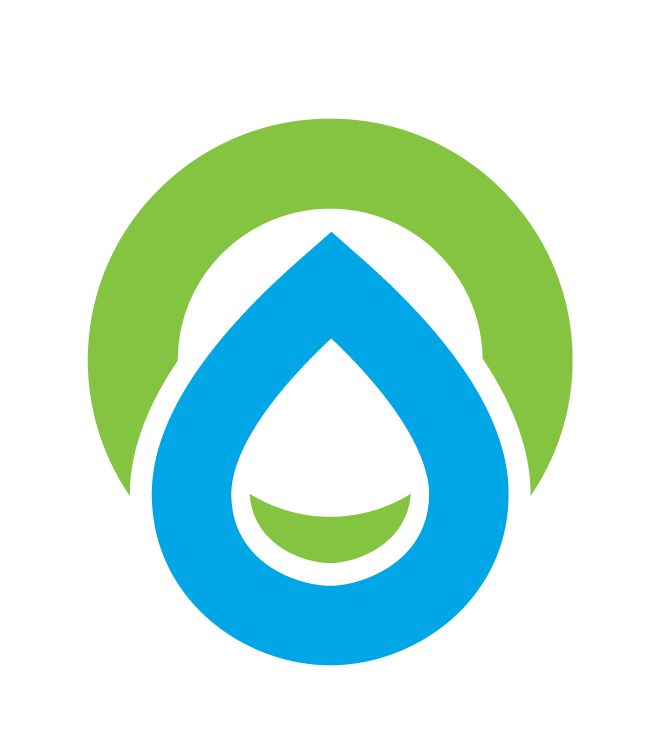 Zukunft erneuerbare 
Energien
Allgemeine Unsicherheit
LECs weg
FIT weg (ausser Dachmontage)
RO wird weg
EIS weg, keine SITR
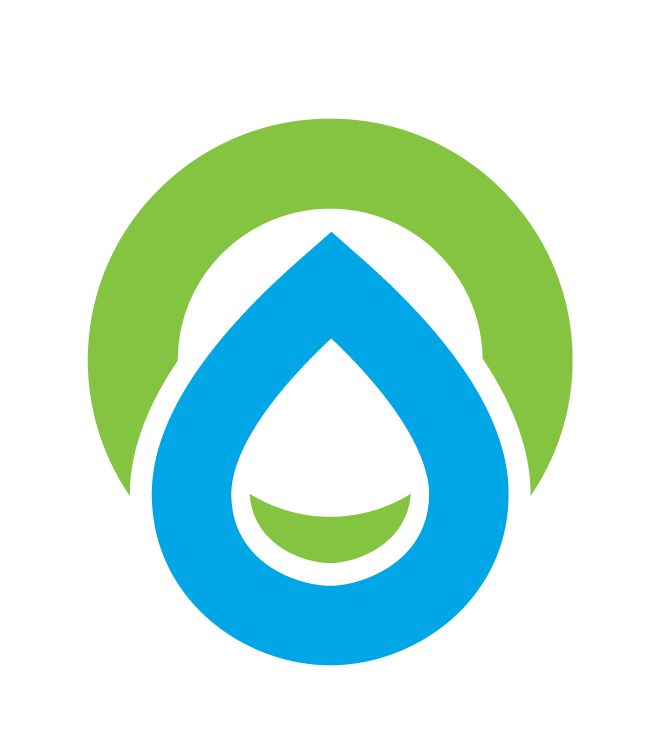 Kurzfristig
Konsolidierung der Sektor 
Neufinanzierung bestehende Vermögen
Günstige Finanzierung fliesst von GB weg
Immer mehr Vermögenswerte auf den Markt
Neue projekte?
Manche RO, offshore Wind, AD, Biomasse, etc. aber alles in rapide Abnahme
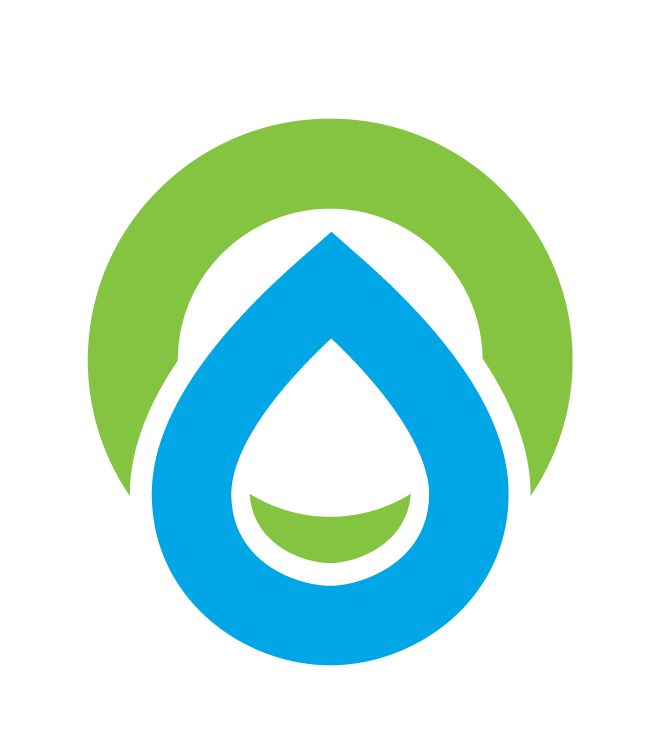 Darum geht es:
Netzparität

Zugang zu günstiges Kapital
Netzparität: Bodenmontierte Solarenergie
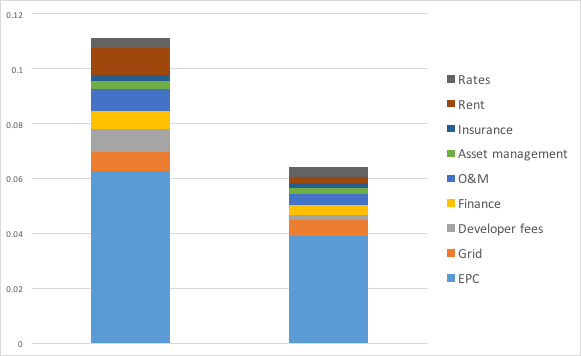 Wirkung von MIP und Kosten -senkung
Notwendig:
Günstigeres Kapital 

Vertikale Integration (höher PPAs)

Energiepreise?
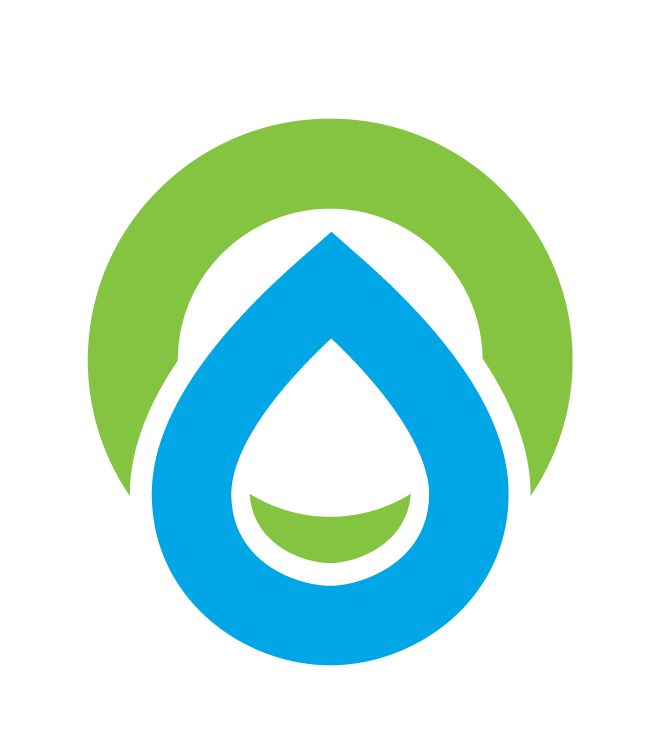 Gemeinschaftsenergie
Grundsätzlich hat Gemeinschaftsenergie weniger Kapitalkosten als “gewöhnliche” erneuerbare Energien 	
	(max. Eigenkapital bei 6-7% statt >10%)
In der Praxis sind Kapitalkosten höher:
Anteilsangebot - Zeitfaktor
Niedrigere Leverage-Faktore
Versicherungstechnische Anforderungen 
Teure Aufbau-, Brücken-, und Mezzaninfinanzierung 
Und: kein Ertrag an institutionelle Investoren, kein Zugang zu kostengünstiger langfristiges Kapital 
Und – keine Gemeinschaftsenergieunternehmen existiert bis heute.
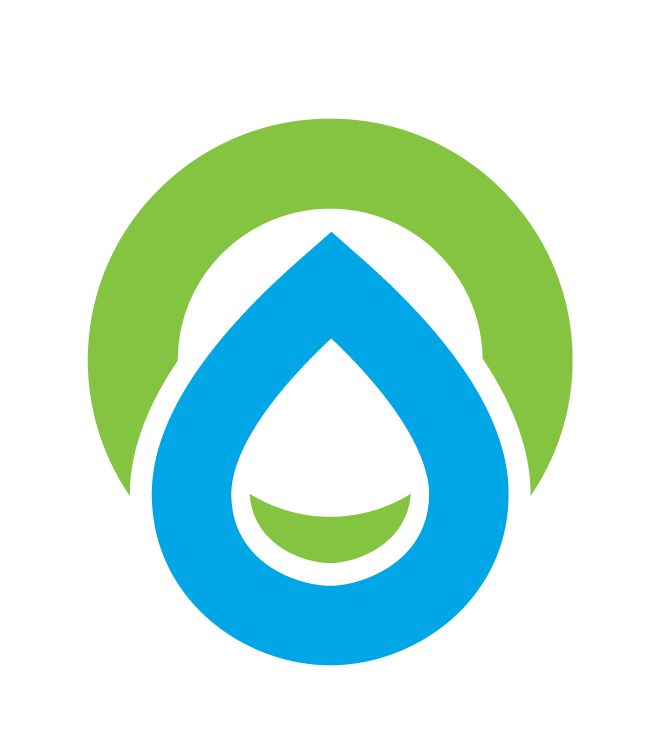 Gemeinschaftsenergie
Zusätzlich Unterstützung am Anfang (cFIT, SITR)
Nachher – finanzielle Instrumente auf kommerzielle Ebene:
Versicherung der Anteilsangebote
Anleihen in Gemeinschaftsbesitz 
Flexible Mezzanininstrumente
Günstige Seniorenschulden für Gemeinschaftsintrumente  
→ Parität mit “gewöhnlichen” – alle Projekte Gemeinschaftsprojekte?
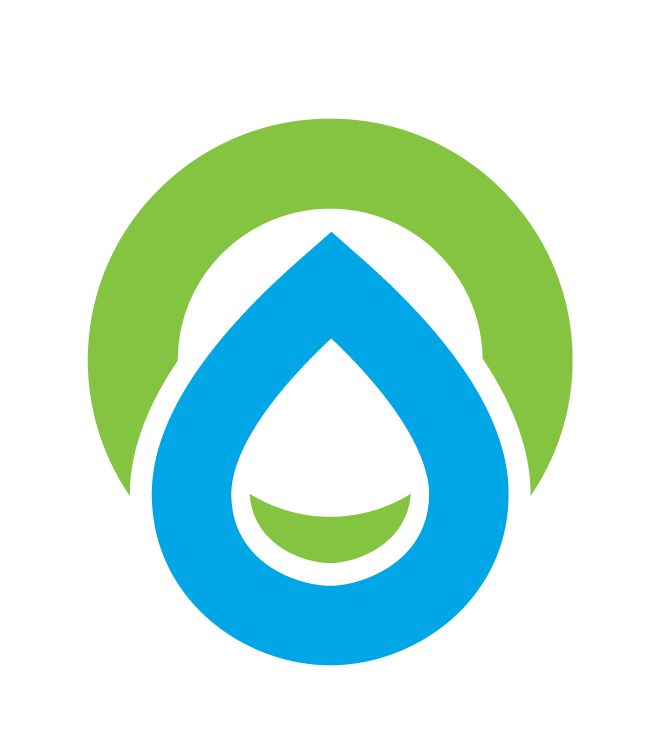 Wege zur Parität: Wir kommen ans Ziel!
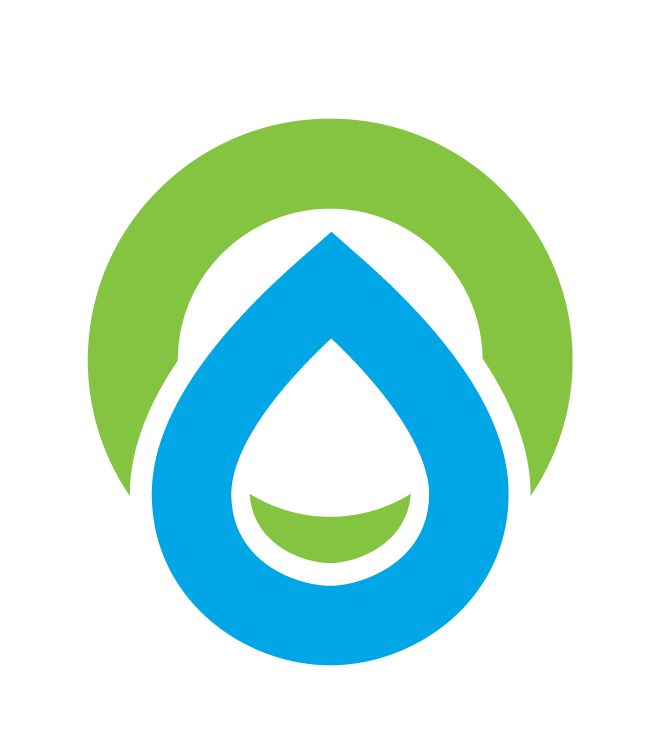 Günstiges Kapital
Geld fließt heuer aus dem Land wegen Regierungsaussagen - obwohl Geld für Neufinanzierung noch zugänglich
Günstiges Kapital schwer zugänglich für emeinschaftsenergie  
Mehr Vermögenswerte kommen auf den Markt 
Vermögenskosten senken 
Konkurrenz um Finanzierung steigt
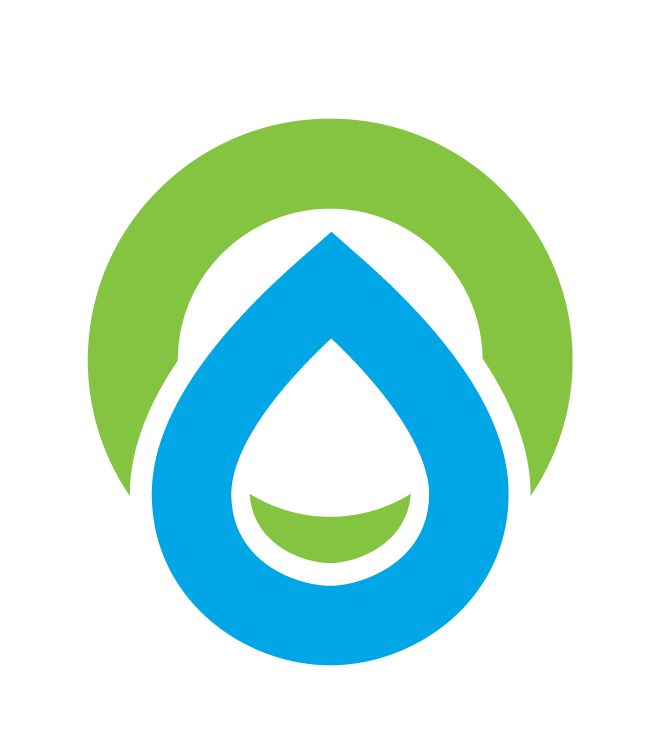 Günstiges Kapital (2)
Trotzdem, anhaltender Veraüßerungstrend, weil Geld ein neues Zuhause sucht 
→neue, günstige Geldquellen?
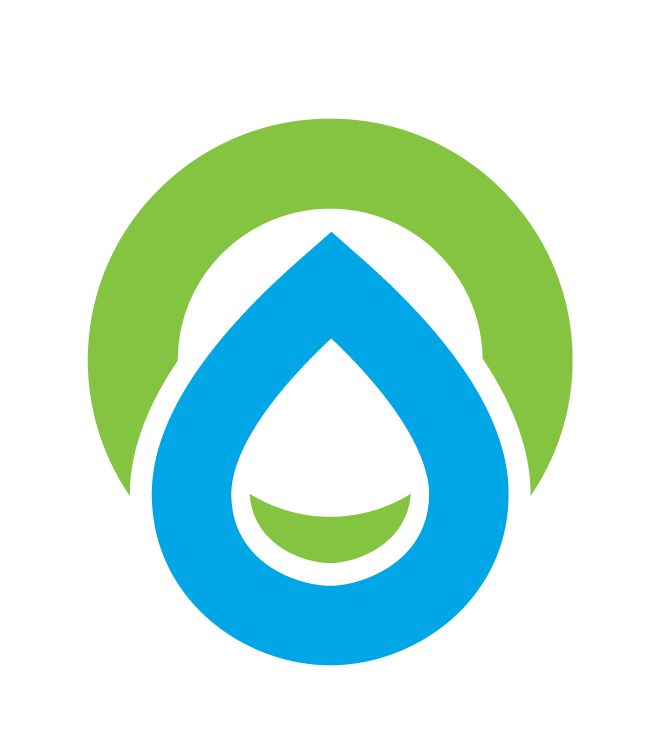 Zusammenschluss
Kurzfristig
Konsolidierung
Neufinanzierung
Größere Anlagen werden Zugang zu institutionellem Kapital bekommen 
Mittelfristig
Netzparität
Mehr günstiges Kapital
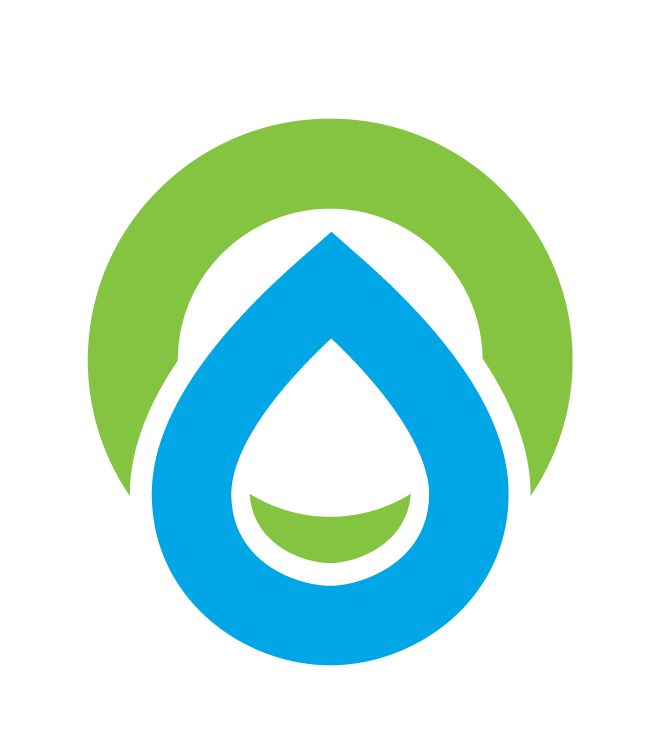 Kontakt:
Jan-Willem Bode
jw.bode@mongoose.energy

07760 558 337
twitter.com/mongooseenergy
facebook.com/mongooseenergy


Es heißt Revolution: wir sind am Anfang, werden aber siegen